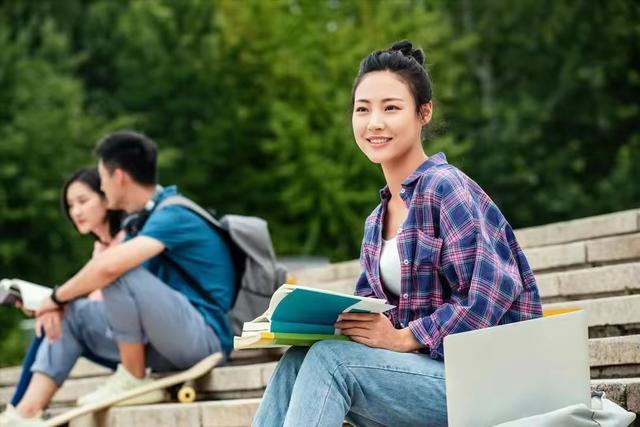 职教高考新实践实战篇·
英语
总主编	 宋玉馨	  毕 伟
主　编 	 陈栋良   何亚芸 陈 燕
模拟卷六
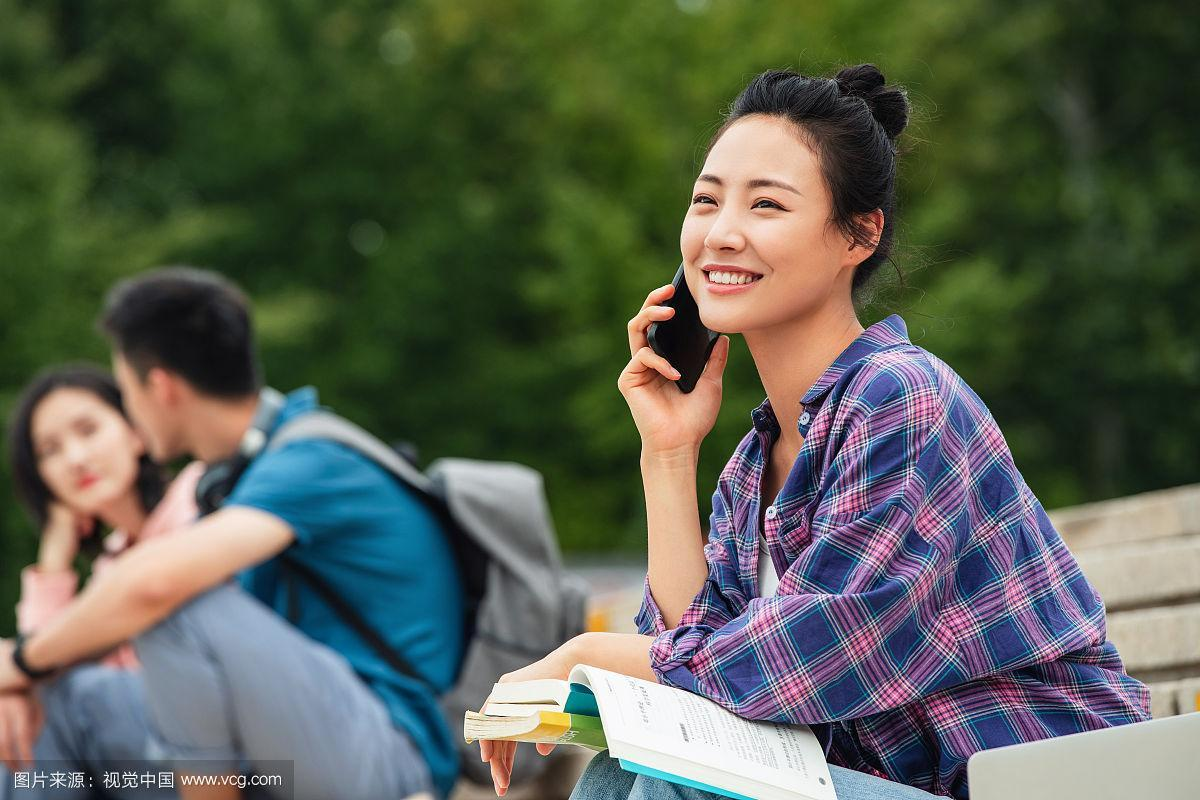 第一部分：语音知识
第二部分：情景交际
第三部分：词汇与语法知识
目录
第四部分：语篇知识
第五部分：语言技能知识
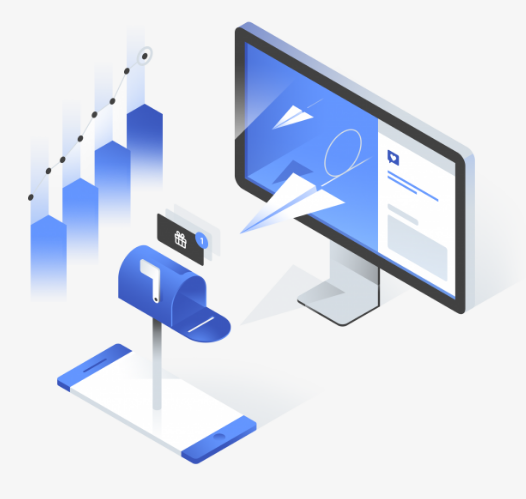 第一部分：语音知识
Home
第一部分：语音知识（共5小题，每小题1分，满分5分）
Ⅰ. 从A、B、C、D四个选项中选出画线部分读音与其他三项不同的选项。
D
(       ) 1. A. village		 B. orange 		C. message 		D. basket
解析：此题考查元音字母a的不同发音。元音字母a在非重读音节中读/i/或/ə/，选项A. village，B. orange，C. message三个选项中的字母a都是非重读音节，均发/ɪ/的音，只有D选项basket一词中的字母a在辅音字母s前发/ɑː/的音，故选D。
(       ) 2. A. daily 		B. wait 	C. said 	D. aid
C
解析：此题考查元音字母组合ai的发音。只有C选项said中的ai字母组合发/e/的音，其余A. daily，B. wait，D. aid三个选项中的字母组合ai均发/eɪ/的音，故选C。
(       ) 3. A. well 		B. wait 	C. write 	D. sweet
C
解析：此题考查辅音字母w的发音。其中A. well，B. wait，D. sweet三个选项中的字母w均发/w/的音，只有C选项write一词中的字母w不发音，故选C。
(       ) 4. A. quick 		B. cheque	 C. question 	D. quiet
B
解析：此题考查字母组合qu的发音。其中B选项cheque一词中的字母组合qu发/k/的音；其余A. quick，C. question，D. quiet三个选项中的qu字母组合均发/kw/的音，故选B。
(       ) 5. A. war 	B. dollar 	C. quarter 		D. warm
B
解析：此题考查r音节字母组合ar的发音。其中只有B选项dollar中的ar字母组合属于非重读音节，发/ə/的音，其余A. war，C. quarter，D. warm三个选项中的ar字母组合均发/ɔː/的音，故选B。
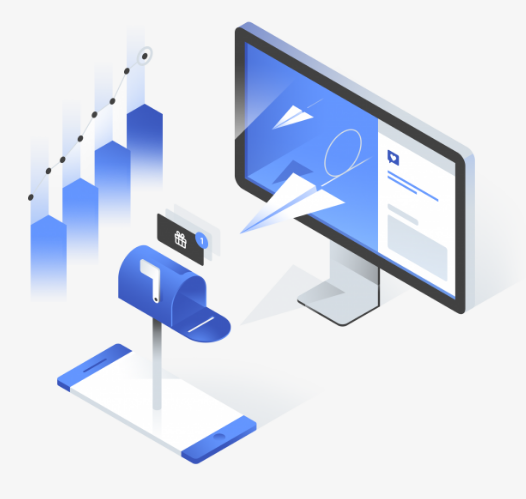 第二部分：情景交际
Home
第二部分：情景交际（共10小题，每小题1分，满分10分）
II. 阅读下列简短对话，从A、B、C和D项中选出最佳答案，将对话补全。
(       ) 6. —It’s raining today. How about watching a movie at home?
               —_____
A. No problem. 		B. Have a nice day.
C. Sounds great. 		D. With pleasure.
C
解析：对话第一句意为“今天下雨，在家看电影怎么样？”A选项“No problem.”意为“没问题”的含义，B选项 “Have a nice day.”意为“祝您一天愉快”, D选项 “With pleasure. “意为“我乐意”都不符合语境。C选项“Sounds great.”意为“听起来不错”，可以用来回应对建议、计划、安排等的接受或赞同，符合语境。故选C。
(       ) 7. —Tom, please be careful when you cross the road.
               —_____
A. OK, I will. 				B. No, thanks.
C. It’s none of your business. 	D. Sounds like a good idea.
A
解析：对话第一句意为“汤姆，过马路时要小心”，B选项“No, thanks.”意为“不用了，谢谢”，B选项“It’s none of your business.”意为“不关你的事”，D选项“Sounds like a good idea.”意为“好主意”，都不符合语境。A选项“OK, I will.”意为“好的，我会的”，用来回应对方的叮嘱、劝告等，符合语境。故选A。
(       ) 8. —_____
               —Very well.
A. How about going shopping today?
B. How do you get to school?
C. How are you doing today?
D. How old are you?
C
解析：对对话第二句意为“很不错”，A选项“How about going shopping today?”意为“今天去购物怎么样？”（提建议），B选项“How do you get to school?”意为“你怎么去学校？”（询问对方通常使用什么方式去学校），D选项“How old are you?”意为“你多大了？”（询问年龄）都不符合语境。C选项“How are you doing today?”意为“你今天过得怎么样?”（问候用语）第二句回应“Very well.”（很不错），符合语境，故选C。
(       ) 9. —Sorry, I’m late for your birthday party. 
               —_____
A. Surely not.		 B. Come on!
C. How come? 		D. Never mind.
D
解析：对话第一句意为“对不起，你的生日派对，我来晚了”，A选项“Surely not.”意为“不可能”，B选项“Come on!”意为“来吧﹗”C选项“How come？”意为“怎么会?”都不符合语境。D选项“Never mind.”意为“没关系”，符合语境，故选D。
(       ) 10. —Would you mind if I am sitting beside you?
                —_____
A. With pleasure. 		B. By all means.
C. I disagree. 		D. Certainly not.
D
解析：对话第一句意为“你介意我坐你旁边吗？”，A选项“With pleasure.”意为“乐意效劳”，B选项“By all means”意为“当然可以”，C选项“I disagree.”意为“我不同意”，都不符合语境。D选项“Certainly not.”意为“当然不介意”（表示同意），符合语境，故选D。
III. 根据对话内容，从对话后的A—G七个选项中选出五个最佳选项。
A: Excuse me. 11_______ 
B: Oh, the nearest place is the Star Restaurant.
A: I’m a stranger here. 12______ 
B: Just walk down straight, turn left at the second block. You will find the tallest building there, and the restaurant is just behind it.
A: 13______ 
B: Of course you can, but it’s not necessary. 14________ 
A: Thank you very much.
B: 15_______
E
解析
F
A. It’s only a few minutes’ walk.
B. Can I take a bus?
C. Not at all.
D. I beg you pardon?
E. Can you tell me where I can find something to eat?
F. Can you tell me how to get there?
G. It’s very kind of you.
解析
B
解析
A
解析
C
解析
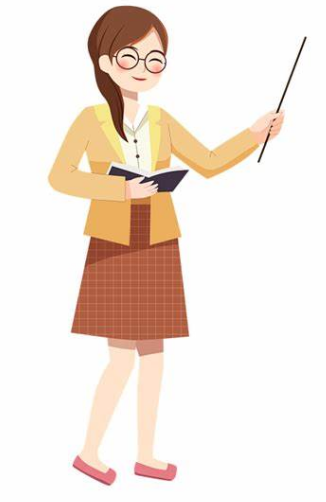 11. 解析：根据后一句“Oh, the nearest place is Star Restaurant.”（最近的地方就是明星饭店。）可知，问话者在问吃东西的地方，故选E。
Back
12. 解析：根据前一句“I’m a stranger here.”（我是外地人。）及后一句指路的回答，可推断询问者是想知道怎么去，故选F。
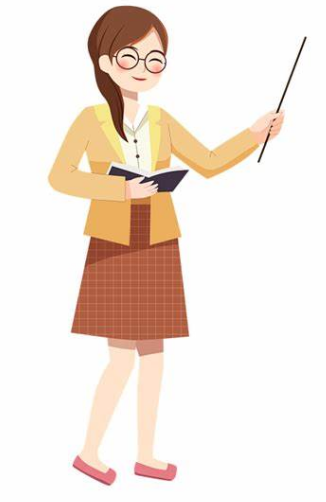 Back
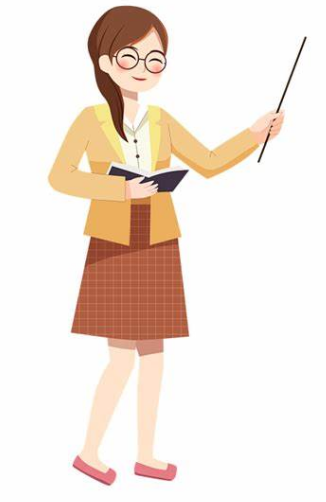 13. 解析：根据后一句“Of course you can, but it’s not necessary.”（你当然可以，但是没必要。）可推断，问路者想坐车去，故选B。
Back
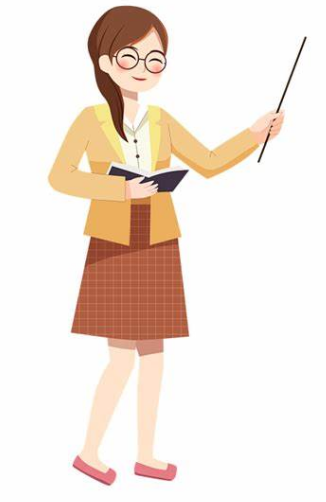 14. 解析：根据上一句回答说没必要坐车去，可推断此处应是说路程很短。A选项“It’s only a few minutes’ walk.”（走路就几分钟而已。）符合题意，故选A。
Back
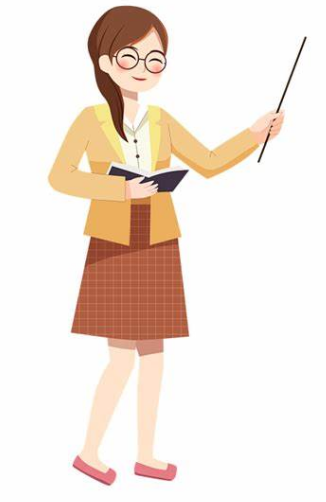 15. 解析：“Not at all”意为“不必客气”，回应感谢，故选C。
Back
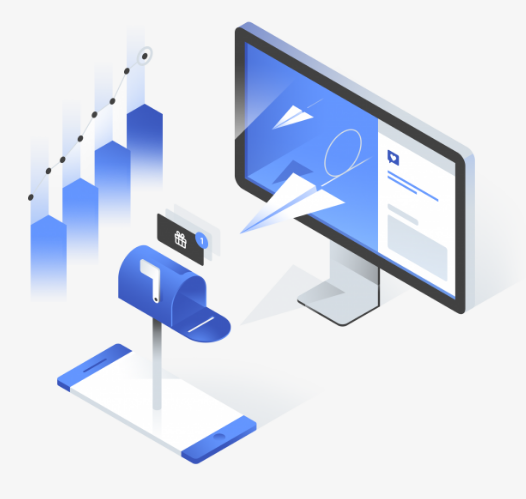 第三部分：
词汇与语法知识
Home
第三部分：词汇与语法知识（共25小题，每小题1分，满分25分）
IV. 从A、B、C、D四个选项中选出一个最佳选项。
(       ) 16. I have _____ important thing to tell you.
             A. a 	B. an 		C. the 		D. /
B
解析：此题考查不定冠词的用法。important为元音音素开头的单词，用冠词an，故选B。
(       ) 17. Did the man learn Chinese _____?
             A. himself 	B. by himself 	C. him	 D. by him
B
解析：此题考查反身代词的用法。by oneself意为“靠某人自己”，故选B。
(       ) 18. —_____ do you go home?
                 —Once a week. 
             A. When		 B. How	 C. How often 	D. How soon
C
解析：此题考查特殊疑问词。对频率提问用How often，故选C。
(       )  19. There are many _____ in our school.
             A. woman teachers 		B. woman teacher
             C. women teacher 		D. women teachers
D
解析：此题考查复合名词的复数。many修饰可数名词复数，所以排除选项B和C；woman作定语修饰名词需要用复数形式。故选D。
(       ) 20. —Does Jake look _____ his mother?
                 —Yes, he does. She’s been in hospital for 5 days.
             A. for 		B. after 		C. at 		D. up
B
解析：此题考查动词短语词义辨析。选项A. look for意为“寻找”；选项B. look after意为“照看，照顾”；选项C. look at意为“看”；选项D.意为look up“在字典参考书中查找，向上看”。结合答语“She’s been in hospital for 5 days.”可知，她在医院照看母亲，故选B。
(       ) 21. —Are the books _____?
                 —No, they aren’t. They are Gina’s.
             A. you        B. your        C. yours       D. their
C
解析：此题考查人称代词格的用法。句意为“书是你的吗？”分析题干空格后无名词，所以此处应用名词性物主代词，故选C。
(       ) 22. Mr. Liu is _____ an excellent teacher _____ all of us like him.
             A. such; that 	B. so; that 		C. too; to 		D. to; to
A
解析：此题考查连词辨析。such+名词+that+句子（如此……以至于……）；so+形容词/副词+that+句子（如此……以至于……）；too+形容词/副词+to do sth（太……而不能……）。第一空后是名词，故选A。
(       ) 23. —_____ your brother _____ dancing?
                 —Yes, he does.
             A. Does; like 		B. Does; likes 
             C. Do; like 			D. Do; likes
A
解析：此题考查一般疑问句。根据答句的助动词does，确定问句的谓语动词为一般现在时，排除选项C和D，助动词does后应用动词原形，故选A。
(       )  24. —I feel much nervous about the math text tomorrow
                 —Take it easy. _____ you prepare, _____ you will feel.
             A. The much; the good 		B. The many; the well 
             C. The much, the better 		D. The more, the better
D
解析：此题考查形容词的比较级。根据句型“The+比较级+…, the +比较级+…”（越……，越……），D项正确。
(       ) 25. It rained heavily all day, so the boy _____ stay at home.
             A. must 			B. have to 
             C. must to 		D. had to
D
解析：此题考查情态动词。分析题干可知，“the boy ____ stay at home”是前句“It rained…”造成的，属于客观原因。选项A. must［必须（主观）］；选项B. have to［不得不（客观原因）］；选项C. must to形式错误；选项D. had to是have to的过去式。本题时态为过去时，故选D。
(       ) 26. —We plan to have a holiday this summer.
                —Sounds good. Where _____ you _____?
             A. have; gone 			B. will; go 
             C. did; go 				D. does; go
B
解析：此题考查时态。根据题干，首句提到“我们打算这个夏天去度假”，下文的动作还未发生，应用一般将来时态，故选B。
(       ) 27. The football match _____ for ten minutes when I arrived.
             A. has begun 			B. had begun 
             C. had last 			D. had been on
D
解析：此题考查过去完成时。根据“when I arrived”和句意可知，该句应该用过去完成时；而begin是短暂性动词，不能与完成时连用，应用be on表示延续，故选D。
(       ) 28. —Sam, what were you doing at this time last night?
                 —I _____ games with my friends.
             A. play 				B. played 
             C. was playing			 D. will play
C
解析：此题考查时态。问句“what were you doing at this time last night?”为过去进行时，答句也应该用过去进行时，故选C。
(       ) 29. —Do you remember _____ camp with me?
                 —Yes. We had a good time together.
             A. go 		B. to go 	C. going	 D. went
C
解析：此题考查非谓语动词。remember to do sth.意为“记得要做某事”，remember doing sth.意为“记得做过某事”。根据题意可知，询问的是对方是否还记得爬过泰山，故选C。
(       ) 30. The teachers always tell us _____ on the road.
             A. not to play 	B. to play 	C. not play 		D. playing
A
解析：此题考查非谓语动词。tell sb.to do sth.意为“告诉某人做某事”，否定形式为tell sb. not to do sth.，故选A。
(       ) 31. Jim thanked me very much for _____ the mistakes in his 
                homework.
             A. going out                B. pointing out 
             C. turning out              D. putting out
B
解析：此题考查动词短语辨析。go out（外出）；point out（指出）；turn out（结果是，出席）；put out（生产，伸出）。根据题意，应该是“指出错误”，故选B。
(       ) 32. Lots of birds _____ well in our country.
             A. protect	 			B. is protected 
             C. are protected 		D. protected
C
解析：此题考查被动语态和主谓一致。birds和protect之间被动关系，应该用be done结构；主语为“Lots of birds”，谓语应该用“are protected”，故选C。
(       ) 33. You should not get off the bus _____ it has stopped.
             A. until 		B. but 		C. because 		D. so
A
解析：此题考查时间状语从句。根据句意“你应该等到公交车停下来之后再下车”，空格处应该用until（直到……才），故选A。
(       ) 34. —Could you tell me _____?
                 —It’s about 6,300 kilometers long.
             A. how wide is the Yangtze River
             B. how wide the Yangtze River is
             C. how long is the Yangtze River
             D. how long the Yangtze River is
D
解析：此题考查宾语从句。宾语从句应使用陈述句语序，又根据答句“6,300 kilometers long”可知，问的是“长度”，故选D。
(       ) 35. They have been friends _____ they first met.
             A. since 	B. while 	C. before	 D. after
A
解析：此题考查时间状语从句。主句为现在完成时，从句为一般过去时，从句应为since引导的时间状语从句，故选A。
(       ) 36. Rome is an ancient city _____ is full of places of interest.
             A. where 		B. which		 C. who 		D. what
B
解析：此题考查定语从句。先行词是an ancient city（物），关系词在从句中作主语，故选B。
(       ) 37. My father asked me, “Is there _____ in today’s newspaper?”
             A. anything important 		B. something important
             C. important anything 		D. important something
A
解析：此题考查形容词修饰不定代词的用法。形容词修饰不定代词要后置，因此排除了选项C和D。something常用于肯定句，anything用于否定句和疑问句。本句是一般疑问句，故选A。
(       ) 38. _____ he has failed many times, he is always full of hope for 
             the future.
             A. If 		B. When 		C. Though		 D. Because
C
解析：此题考查连词辨析。if（如果），when（当……时候），though（尽管），because（因为，由于）。根据句意“尽管他失败了许多次，他依然对未来充满希望”，这里应用Though，故选C。
(       ) 39. _____ his brother _____ Tom is at home. They are having              
             classes now.
             A. Both, and 		B. Either, or 
             C. Neither, nor 		D. Not only, but also
C
解析：此题考查连词辨析。both… and…（……和……都）；either…or…（或者……或者……）；neither… nor…（既不……也不……）；not only…but also…（不仅……而且……）。根据“They are having classes now.”（他们正在上课）可知，这里应该用Neither… nor…，故选C。
(       ) 40. _____ great news it is! We’ll have a school trip next month.
             A. What a 	B. What 	C. How a 	D. How
B
解析：此题考查感叹句的用法。分析题干“…great news it is!”，news是不可数名词，符合句型“What +（a/an）+形容词+名词+主语+谓语！”，且news为不可数名词，前面不用不定冠词，应用What引导，故选B。
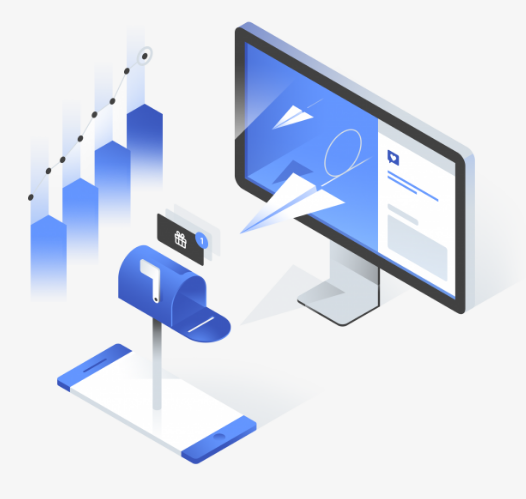 第四部分：语篇知识
Home
第四部分：语篇知识（共25小题，满分30分）
V. 完形填空（共10小题，每题1.5分，满分15分）
阅读下列短文，掌握其大意，然后从每题所给的四个选项中选出一个最佳选项。
The traditional Chinese calendar divides the year into 24 solar terms (节气). Frost’s Descent (霜降), the 18th solar term of the year, usually falls on October 23rd or October 24th each year. It is the   41   solar term of autumn. During this time, the weather becomes much   42   than before and frost begins to appear.
(      ) 41. A. one 	B. first 	C. last 		D. latest
(      ) 42. A. cooler 	B. colder 	C. warmer 	D. hotter
C
解析
解析
B
In many parts of the country, especially in the North, 43 is a habit of eating persimmons (柿子) on the day of Frost’s Descent. The locals believe that eating persimmons can 44 them away from a runny nose in the winter and keep their lips (嘴唇) 45 becoming dry.
(      ) 43. A. there 	B. here 	C. that 		D. this
(      ) 44. A. hold 	B. leave 	C. pull 		D. keep
(      ) 45. A. from 	B. to 		C. off 		D. on
A
解析
解析
D
解析
A
46 Frost’s Descent, the temperature gradually drops, and people’s living habits also 
begin to change. In order to strengthen (增强) their health, people start to 47 their demand for healthy foods. It’s a 48 to eat duck on the day of Frost’s Descent in the South of Fujian Province. Eating chestnuts (板栗) is also good because they have a warm nature and sweet flavor. 49 , the apple is one kind of recommended fruit. There are many 50 about apples’ benefits in China, such as “To eat an apple after meals, even old men can be as strong as young men.”
(      ) 46. A. During 		B. Before 	 C. After 		D. Since
(      ) 47. A. lower 		B. raise	 C. decrease 		D. increase
(      ) 48. A. idea 		B. custom 	 C. act			D. plan
(      ) 49. A. In general 	B. In a word 	 C. In addition 	D. In all
(      ) 50. A. stories 		B. ideas 	 C. words 		D. sayings
C
解析
D
解析
B
解析
C
解析
D
解析
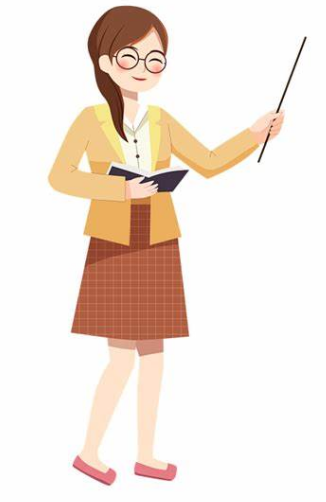 41. 解析：此题考查形容词的词义辨析。根据文化常识，霜降是秋季的最后一个节气；也可依据上文“霜降通常在每年的10月23日或24日”推测，它是秋季最后一个节气。选项C. last 表示“最后的”，选项D. latest通常表示“最新的”或“最近发生的”，故选C。
Back
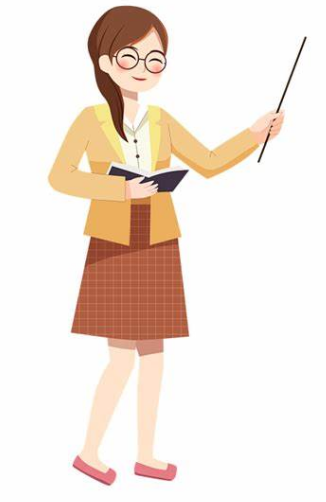 42. 解析：此题考查形容词比较级的用法。句中than提示此处需用形容词比较级，本句最后“frost begins to appear”表示霜降开始，说明此时天气开始变冷。选项A. cooler表示“更凉爽的”，选项C. warmer和D. hotter分别表示“更温暖的”，“更炎热的”，均不符合句意，故选B。
Back
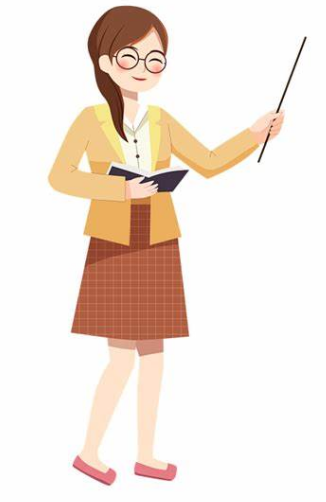 43. 解析：此题考查there be句型的用法。本句需用there be句型来表达“存在……的习惯”，故选A。
Back
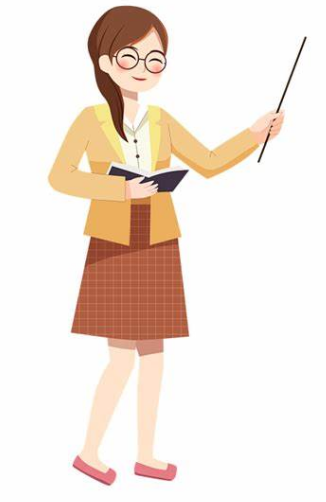 44. 解析：此题考查动词短语辨析。句意当地人相信吃柿子能让他们在冬天不会流鼻涕，keep与away from搭配使用，意为“使远离……”，故选D。
Back
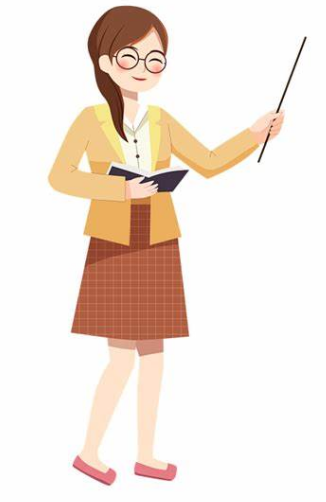 45. 解析：此题考查介词的辨析。句意：当地人相信吃柿子能防止嘴唇变干。短语“prevent…from…”意为“防止……做……”，故选A。
Back
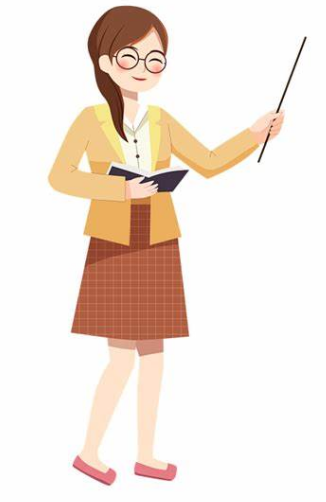 46. 解析：此题考查介词的辨析。根据上下文可知，气温下降及人们生活习惯改变是在霜降之后发生的。因此，需要选择表示“在……之后”的介词，故选C。
Back
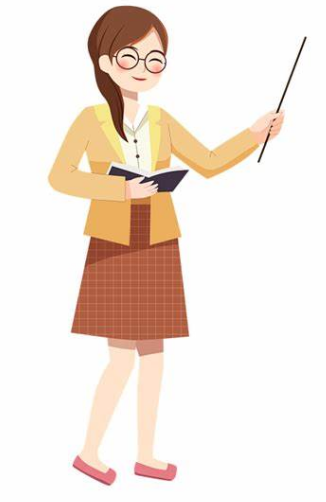 47. 解析：此题考查动词的词义辨析。句意：在这个节气期间，为了增强体质，人们开始增加对健康食品的需求，故选D。
Back
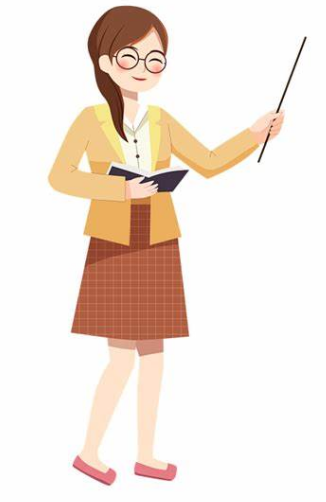 48. 解析：此题考查名词的词义辨析。句意：在福建南部，在霜降这一天吃鸭子是一种习俗，故选B。
Back
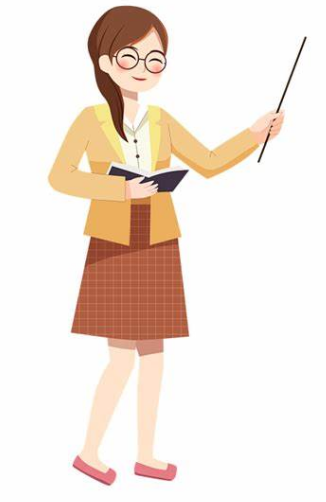 49. 解析：此题考查短语的辨析。句意：此外苹果也是值得推荐的一种水果。短语in general表示“一般来说”，in all表示“总共”，in a word表示“总而言之”，这三个短语均不符合句意；in addition表示“此外”，故选C。
Back
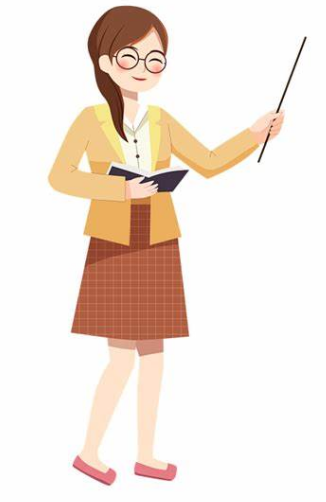 50. 解析：此题考查名词词义辨析。根据下文“饭后吃苹果，老头赛小伙”可知，这里列举谚语来强调苹果对健康的益处，故选D。
Back
VI. 阅读理解（共15小题，每小题1分，满分15分）
阅读下列材料，从每题所给的四个选项中选出一个最佳答案。
A
It was an autumn day. The wind and the sun had an argument.
The wind said, “I am stronger than you.”
The sun answered with a warm smile, “No, you are not.”
Just then, they saw a man with a hat on his head on the street. The wind said, “Let’s see who can take off the man’s hat. Do you agree?”
The sun agreed and said, “OK, you go first.”
The wind started to blow. The man held onto his hat tightly (紧紧地). The wind blew harder, but the man held his hat even tighter.
The wind didn’t believe it, so it blew even harder. However, the man just didn’t let go of the hat. The wind couldn’t make it.
Now, it was the sun’s turn. The sun just smiled at the man. The man started feeling warm. As the sun smiled and smiled, the man felt hotter and hotter, and finally, he took off the hat.
Seeing this, the wind had no more words to say and agreed that on this day the sun was the stronger one.
(       ) 51. What was the main argument between the wind and the sun?
                A. Who could blow harder?
                B. Who was stronger?
                C. Who could make people feel warm?
                D. Who could make the man take off the man’s hat?
B
解析：细节理解题。题干问风和太阳在争吵什么。根据第一至第三段内容可知，他们争论的话题是谁更强大。因此选B。
(       ) 52. What is the antonym (反义词) of the phrase “hold onto” in 
                  Paragraph 6?
                A. put on 		 B. stick to 
                C. let go of                 D. take care of
C
解析：词义猜测题。题干要求找出文中“hold onto”的反义词。根据“The man held onto his hat tightly”可推测出，hold onto是“握住，抓牢”的意思，反义词是let go of。因此选C。
(       ) 53. Why did the man finally take off his hat?
                A. Because the wind blew it off.
                B. Because the sun made him feel hot.
                C. Because he was afraid the wind would blow it away.
                D. Because he liked the sun and wanted to help the sun win.
B
解析：细节理解题。题意为“为什么那个男人最终把帽子拿了下来？”根据倒数第二段最后一句“As the sun smiled and smiled, the man felt hotter and hotter, and finally, he took off the hat.”可知，因为天气变得越来越热，男人最终把帽子拿了下来。因此选B。
B
(       ) 54. Who won the challenge finally?
                A. The wind.                 B. The sun. 
                C. The man.                  D. None.
解析：细节理解题。根据最后一段“Seeing this, the wind had no more words to say and agreed that on this day the sun was the stronger one.”可知，答案为B。
(       ) 55. What lesson does this story teach us?
                A. The sun is always stronger than the wind.
                B. Smiling can’t show a person’s strong side.
                C. One should know how to deal with arguments.
                D. Being friendly can also show strength.
C
解析：主旨大意题。题干问“这个故事给我们上了怎样的一课”。通过这个故事，我们了解到，当发生矛盾的时候，一个人应该知道如何用智慧的办法去处理争论。因此选C。
本自测我学会了：
B
Kids today have a lot of worries. A student of Grade Seven, Alexandra Banks, at the 
Harmony School in San Antonio, US, found a way to help with the problems, reported Fox News.
In 2022, Banks got depression (抑郁症). But that was not all. She said that where she 
could get over her negative feelings was the biggest problem.
“I know a lot of kids in my school who may not experience anxiety or depression, but just feel sad,” Banks said.
To help her schoolmates, Banks came up with the idea of having a “Mood Room” inside the school. In this room, students can relax, share how they feel, and get better.
The Harmony School supported her idea and bought things like a couch, bean bag chairs, paints, and play dough (橡皮泥) for the room. The school will even have a ribbon cutting ceremony (剪彩仪式) for the Mood Room next semester.
(       ) 56. What do we know about the kids in the Harmony School?
                 A. They worry about becoming 7th graders.
                 B. A lot of them have depression.
                 C. Many of them have sad feelings.
                 D. They like to share their feelings with Banks.
C
解析：细节理解题。根据第三段“I know a lot of kids in my school who may not experience anxiety or depression, but just feel sad”可知，答案是C。
(       ) 57. Why does Banks want to have a Mood Room in her school?
                 A. To teach lessons about anxiety and depression.
                 B. To give her schoolmates a place to sit with their feelings.
                 C. To help kids in her school do after-school activities.
                 D. To get more ideas about how to help each other in school.
B
解析：细节理解题。根据第四段第二句“In this room, students can relax, share how they feel, and get better.”可知，答案是B。
(       ) 58. The underlined word “anxiety” in Passage 3 means _____.
                 A. feeling worried                  B. feeling happy
                 C. feeling relaxed                   D. feeling excited
A
解析：词义猜测题。题干要求我们找出画线单词anxiety的同义词。根据第三段“I know a lot of kids in my school who may not experience anxiety or depression”可知，anxiety和depression两个词意思相近，我们可推测出与depression相关的词义是焦虑。因此选择A。
A
(       ) 59. What is the fifth paragraph mainly about?
                 A. How Banks’ school helped her make her idea come true.
                 B. What Banks needed to build a Mood Room in her school.
                 C. Why the Harmony School will have a Mood Room.
                 D. Why ribbon cutting in the Mood Room is important.
解析：段落归纳题。题干问第五段主要讲什么。根据第五段内容可知，学校支持Alexandra Banks的想法，买了一些东西，甚至会举行剪彩仪式。因此可知答案选A。
(       ) 60. What’s the best title of this passage?
                 A. How Do You Deal with Your Anxiety?
                 B. Setting Up a Special Room on Campus Just for Relaxing
                 C. How Do You Become Happy?
                 D. Why Do So Many People Feel Anxious?
B
解析：主旨大意题。题干问这篇文章最好的标题是什么。通读全文后，我们发现整篇文章都是围绕着关注学生心理健康，在学校设立“情绪房间”的话题展开叙述的。因此选B。
本自测我学会了：
C
Recently, 16-year-old Cao Chenzhe from Taizhou, Jiangsu, gave 5,000 yuan to the Disabled Persons’ Federation in Jiangsu to help children in need. Actually, the money was an award for his brave act of using the Heimlich maneuver (海姆立克急救法) to save a classmate’s life.
Cao clearly remembered that day. One evening in March, he was having dinner at the school canteen. Suddenly, he saw that a classmate’s face turned pale, out of breath.
“Oh no, something is stuck in his throat!” Cao quickly found the problem and used the Heimlich maneuver. Standing behind the classmate, Cao pressed hard into his chest (胸膛) with upward thrusts (向上推力). After trying many times, a large rice ball came out of the classmate’s throat.
Cao learned the Heimlich maneuver during a safety education class at Jiangyan Licai Experimental School. “The teacher showed us how to do it and we practiced with each other,” said Cao.
Apart from these classes, the school offers safety education classes every month and encourages students to take online classes on the Ministry of Education’s online safety education platform.
When talking about safety education, Cao hoped students of his age can earn some simple first aid skills. “They might prove very important in case of emergency,” he said.
(       ) 61. According to the passage, we know that Cao Chenzhe may 
                be _____.
           A. a teacher 				B. a doctor
           C. a high school student 		D. a university student
C
解析：判断推理题。根据第一段第一句“Recently, 16-year-old Cao Chenzhe from Taizhou, Jiangsu, …”和第四段第一句“Cao learned the Heimlich maneuver during a safety education class at Jiangyan Licai Experimental School.”可推测出他是一名高中生。因此选C。
(       ) 62. Cao Chenzhe gave 5,000 yuan to _____.
A. the Disabled Persons’ Federation in Shanghai to help children in need
B. the Disabled Persons’ Federation in Jiangsu to help children in need
C. the Children Welfare in Jiangsu to help children in need
D. the Children Welfare in Shanghai to help children in need
B
解析：细节理解题。根据第一段第一句“… gave 5,000 yuan to the Disabled Persons’ Federation in Jiangsu to help children in need”可知，他把钱捐赠给了江苏残疾人联合会去帮助那些残疾的孩子们。因此选B。
(       ) 63. Who was saved by Cao Chenzhe at the canteen?
           A. His teacher. 		B. His headmaster.
           C. His classmate. 		D. His sister.
C
解析：细节理解题。根据第一段第二句“Actually, the money was an award for his brave act of using the Heimlich maneuver to save a classmate’s life.”可知，他救了同学的生命，因此选C。
(       ) 64. At Cao Chenzhe’s school, the teacher often encourages them 
                 to _____.
           A. search for information on safety 		
           B. surf in the Internet 
           C. play computer games 			
           D. take online classes on safety
D
解析：细节理解题。根据第五段“… and encourages students to take online classes on the Ministry of Education’s online safety education platform.”可知，答案是D。
(       ) 65. According to Cao Chenzhe’s opinion, we should _____.
            A. learn to protect ourselves and others in a useful way
            B. learn to use the Heimlich maneuver
            C. donate all the money to the children
            D. work study as possible as
A
解析：细节理解题。根据最后一段“...Cao hoped students of his age can earn some simple first aid skills. ‘They might prove very important in case of emergency’, he said”可知，答案是A。
本自测我学会了：
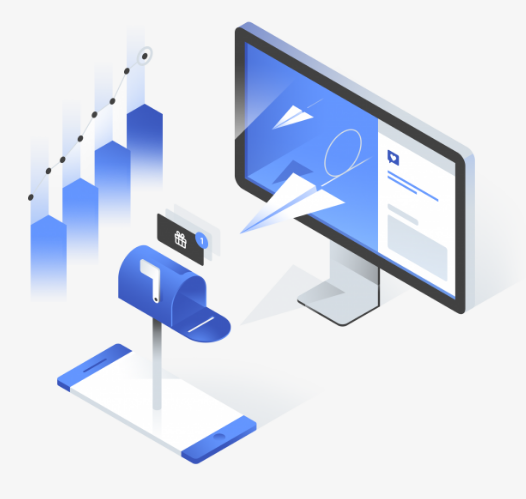 第五部分：语言技能知识
Home
第五部分：语言技能知识（共11个小题，满分30分）
VII. 词形转换（共10小题，每小题1分，满分10分）
用括号内所给单词的适当形式填空。
66. Have you ever seen any ______________ (nature) wonders?



67. During the Olympics we usually watch the games on television and enjoy ________________ (us).
natural
解析：本句句意为“你见过什么自然奇观吗?”nature是名词，意为“自然”，此处应使用形容词形式natural修饰名词wonders，意为“自然奇观”。
ourselves
解析：本句句意为“在奥运会期间，我们通常会在电视上观看比赛，玩得很开心”。us为宾语代词，意为“我们”，根据enjoy oneself（玩得开心）的用法，这里应用反身代词ourselves，意为“我们自己”。
68. Do you have anything _____________ (value) in your suitcase?




69. The books on the shelf are mine. Those on the floor are ____________ (he).
valuable
解析：本句句意为“你的手提箱里有什么值钱的东西吗?”value为名词，意为“价值”，这里应使用形容词valuable修饰不定代词anything，表示“有价值的东西”。
his
解析：本句句意为“书架上的书是我的，地板上的那些是他的”。he为主格“他”，这里应使用名词性物主代词his作表语，意为“他的”。
70. I don’t know the __________ (true) until the next day.




71. Don’t worry. I will show you how to use the dictionary __________ (proper).
truth
解析：本句句意为“直到第二天我才知道真相”。the后接名词；true是形容词“真实的，正确的”，此处应使用其名词形式truth，意为“真相”。
properly
解析：本句句意为“别担心，我会给你展示如何正确使用字典”。proper是形容词，应使用副词形式properly修饰动词use，意为“正确地使用”。
72. Mike usually __________ (teach) his brother to play the guitar.




 
73. Mary is very good at __________ (dance).
teaches
解析：本句句意为“迈克经常教他的弟弟弹吉他”。根据“usually”可知，句子的时态是一般现在时，主语“Mike”是第三人称单数，故谓语动词用第三人称单数形式，故填写teaches。
dancing
解析：本句句意为“玛丽很擅长跳舞”。根据“be good at doing sth.”的用法，此处应填写dancing作介词“at”的宾语，意为“擅长做某事”。
74. It takes Jerry half an hour __________ (walk) to school.





75. There are many __________ (student) in the classroom.
to walk
解析：本句句意为“杰瑞通常花费半小时的时间步行到学校”。根据“It takes sb. some time to do sth.”（花费某人多长时间做某事），这里应使用动词不定式to walk。
students
解析：本句句意为“教室里有许多学生”。student是可数名词单数，意为“学生”。根据句子中的系动词“are”可知，此处应用复数形式students。
VIII. 书面表达（共1题，满分20分）
76. 假如你是昆明西山风景区的一名工作人员，请用60—80词介绍西山景区的基本信息。文章开头已经给出，不计入总词数。
提示内容:





参考词汇：
西山（Xishan Mountain）	 	高度（height）
变化（range）			 延伸（stretch）
睡美人（Sleeping Beauty）
Xishan Mountain is one of Kunming’s major tourist destinations. 
_________________________________________________________________________________________________________________________________________________________________________________________________________________________________________________________________________________________________________________________________________________________________________________________________________________________________________________________________________________________________________________
Xishan Mountain is located in the west of Kunming city. It is 15 kilometers from the city center. The height of Xishan Mountain ranges from 1,900 meters to 2,350 meters stretching about 40 kilometers. As a forest park, Xishan Mountain is famous for its scenery. It is also called “Sleeping Beauty Hill”. 
     As a perfect tourist destination, Xishan Mountain attracts many visitors from all over the world every year.